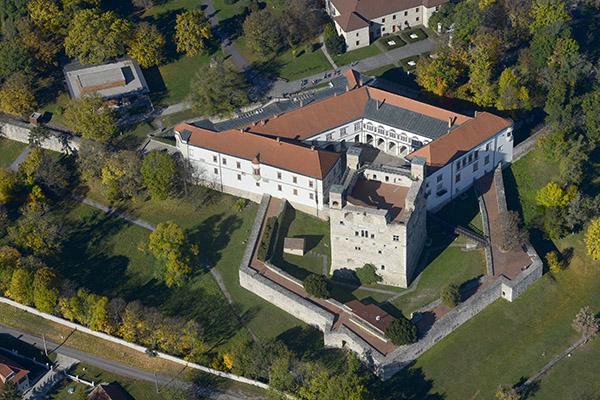 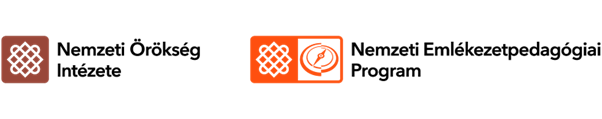 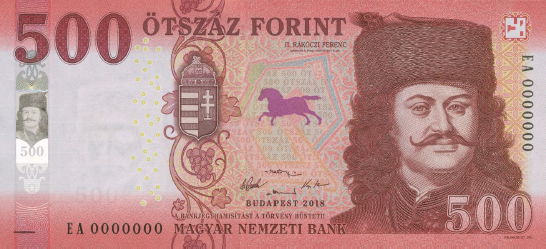 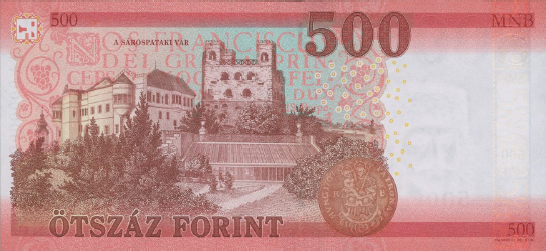 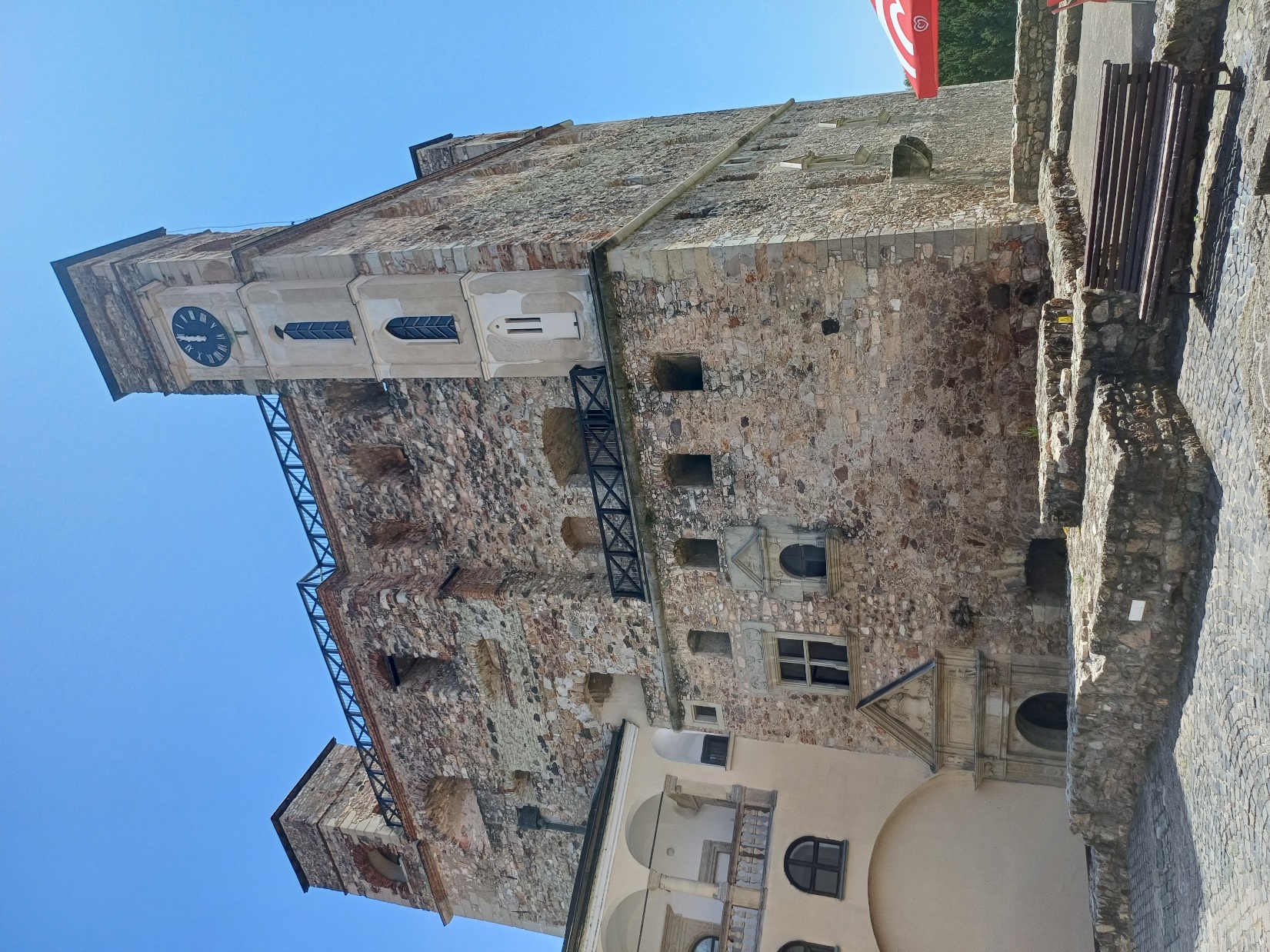 Vörös-torony
„Mikoron írnának másfélezer után
Hetvenhét esztendőben,
Aeneas Sylvius írásából szerzék
Ez éneket versben,
Bodrog vize mellett, Patak városában,
Az úr gombos kertében.”

		Balassi Bálint: Eurialius és Lucretia
Balassi Bálint
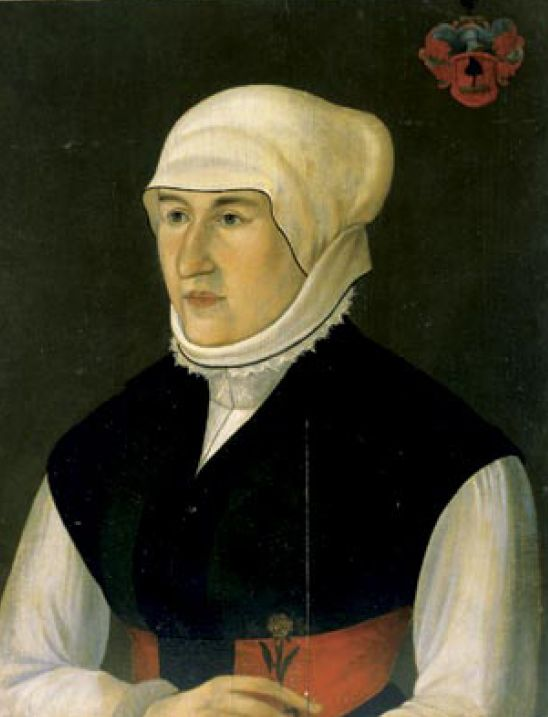 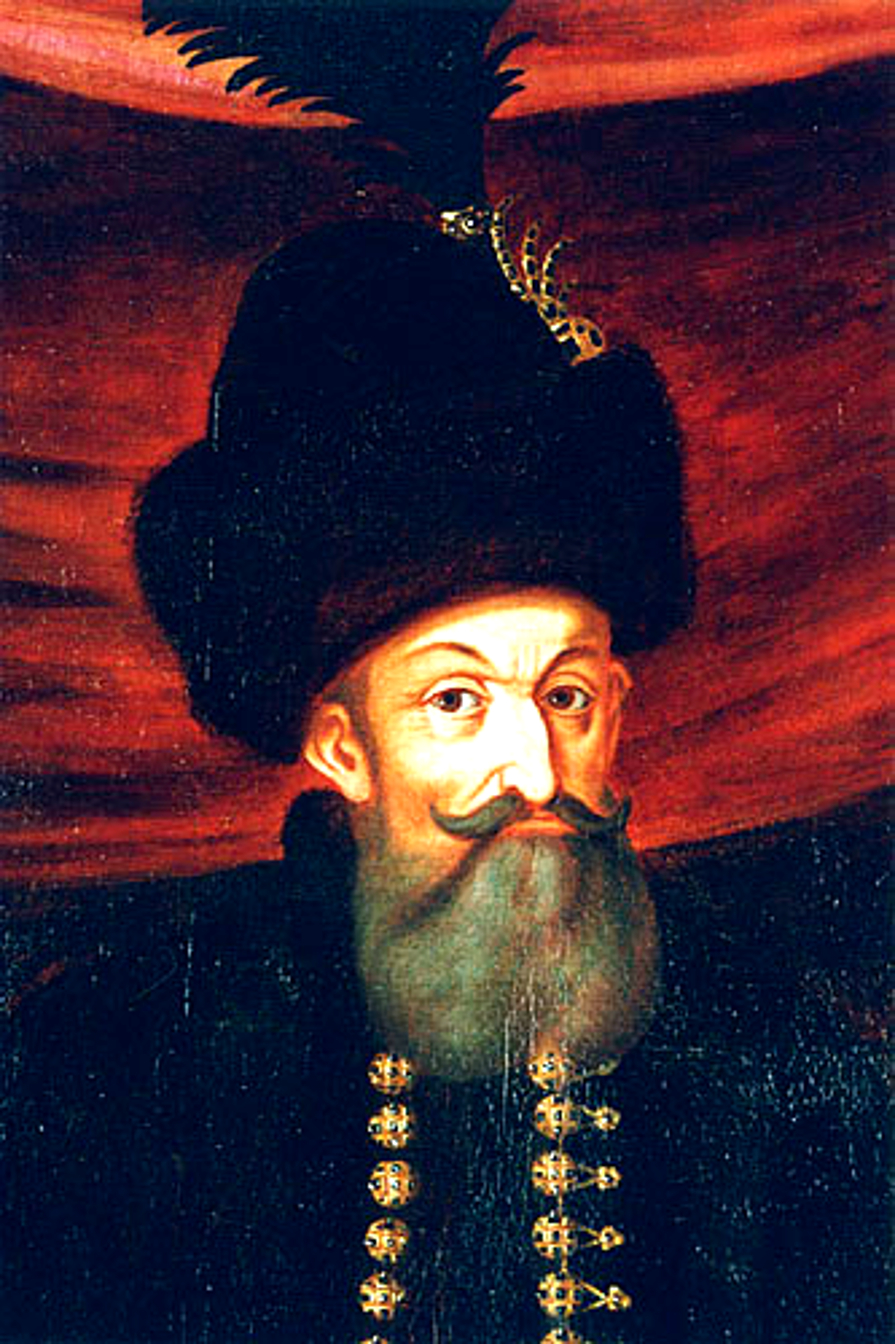 I. Rákóczi György és Lórántffy Zsuzsanna
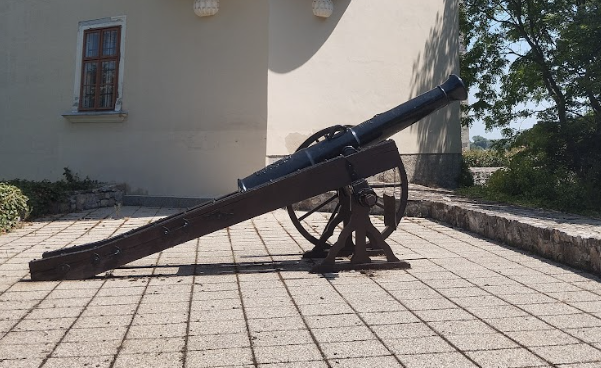 Öntőformák elkészítése

Öntőgödörbe helyezés, majd betemetés

Öntés

Lehűlés

Öntvény kiásása

Forma kibontása

Bélvas kihúzása

Felülettisztítás

Cső-, gyújtólyuk kifúrása

próbalövések
Ágyú a vár területéről
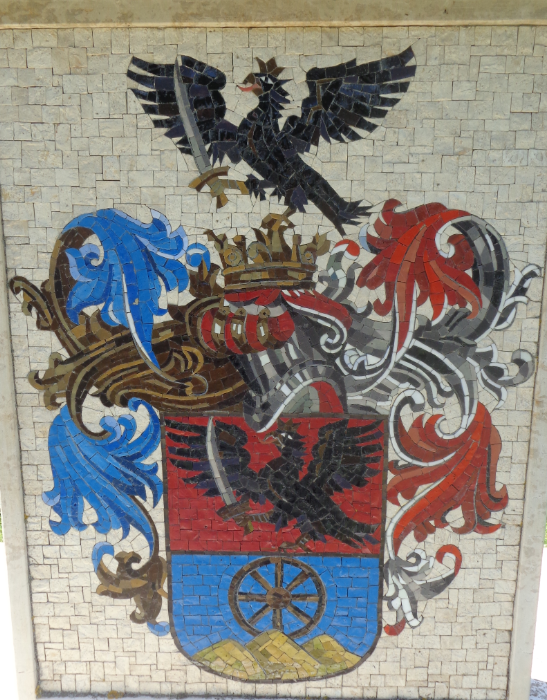 Rákóczi-címer a sárospataki vár kertjében található obeliszken
https://www.youtube.com/watch?v=_tVSWxg2ZCw
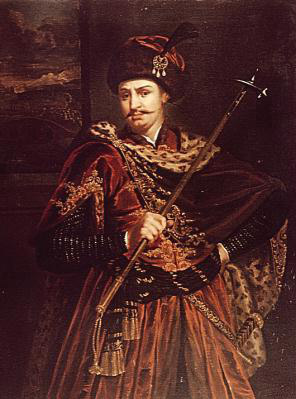 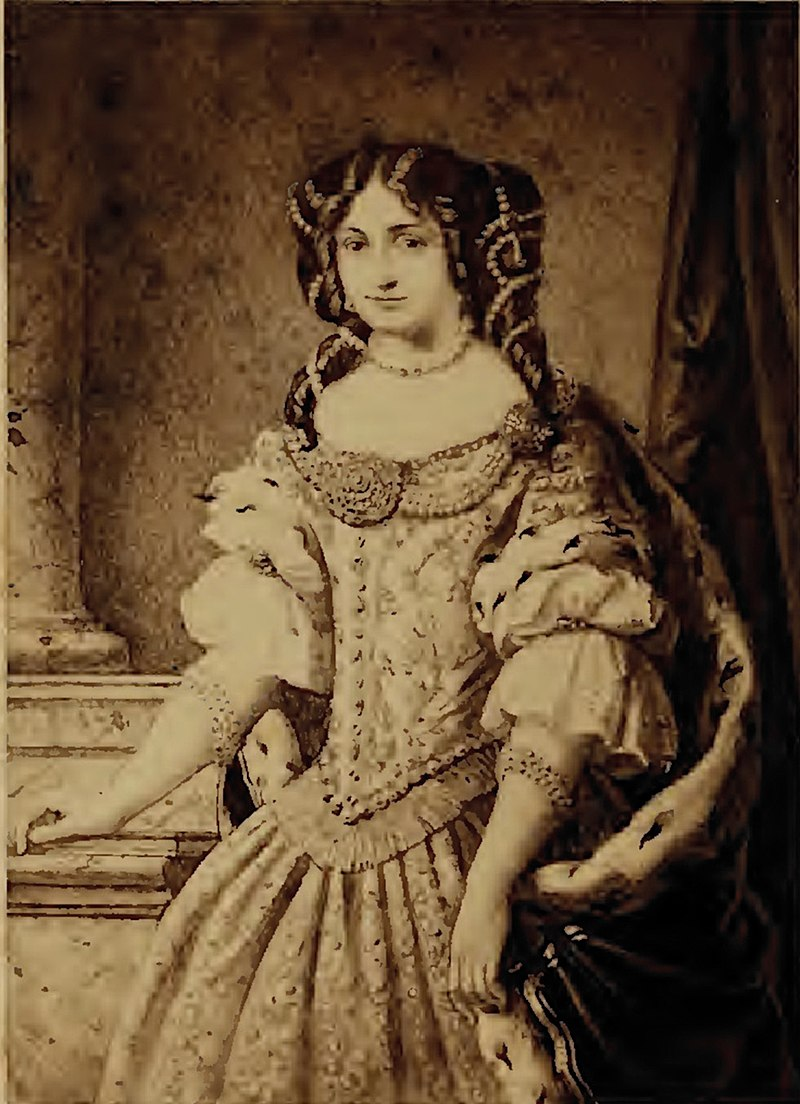 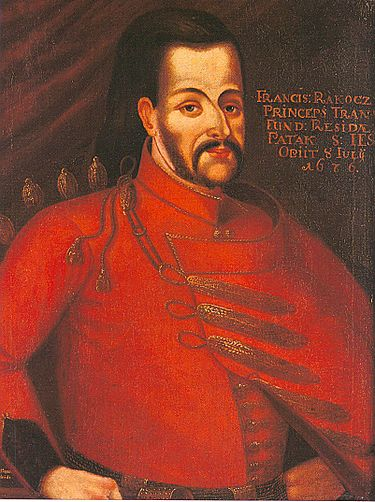 I.Rákóczi Ferenc				Zrínyi Ilona						Thököly Imre
1645-1676					1643-1703						1657-1705
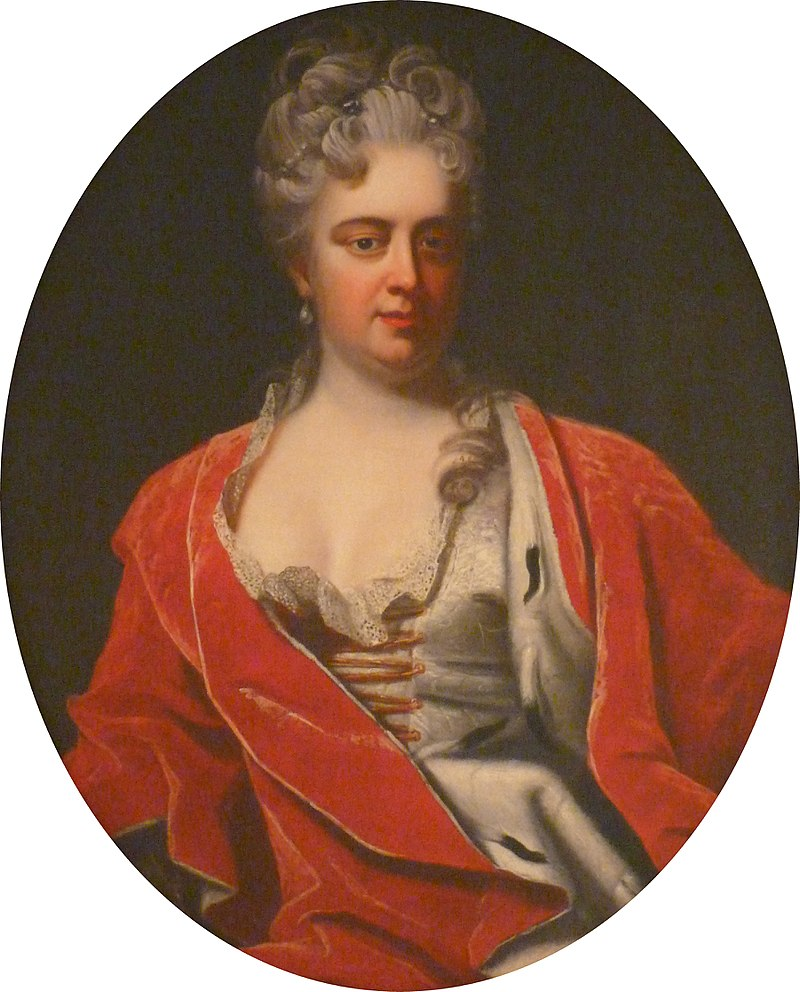 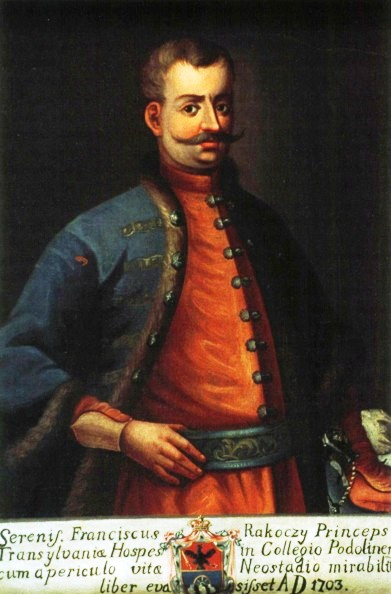 II. Rákóczi Ferenc 1703-ban és felesége, Sarolta Amália
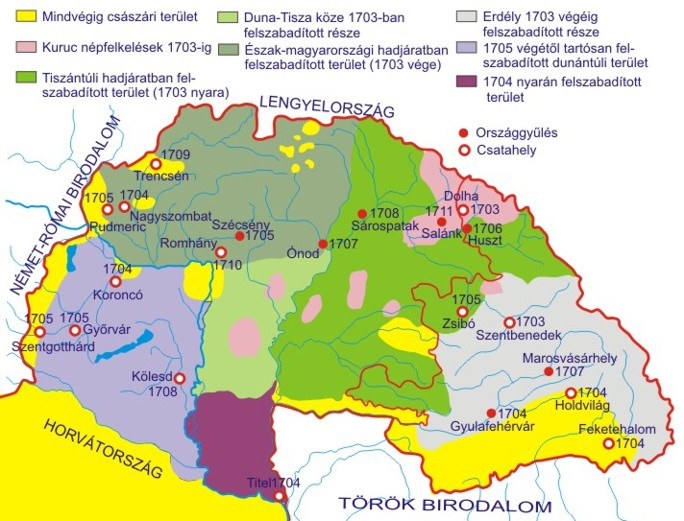 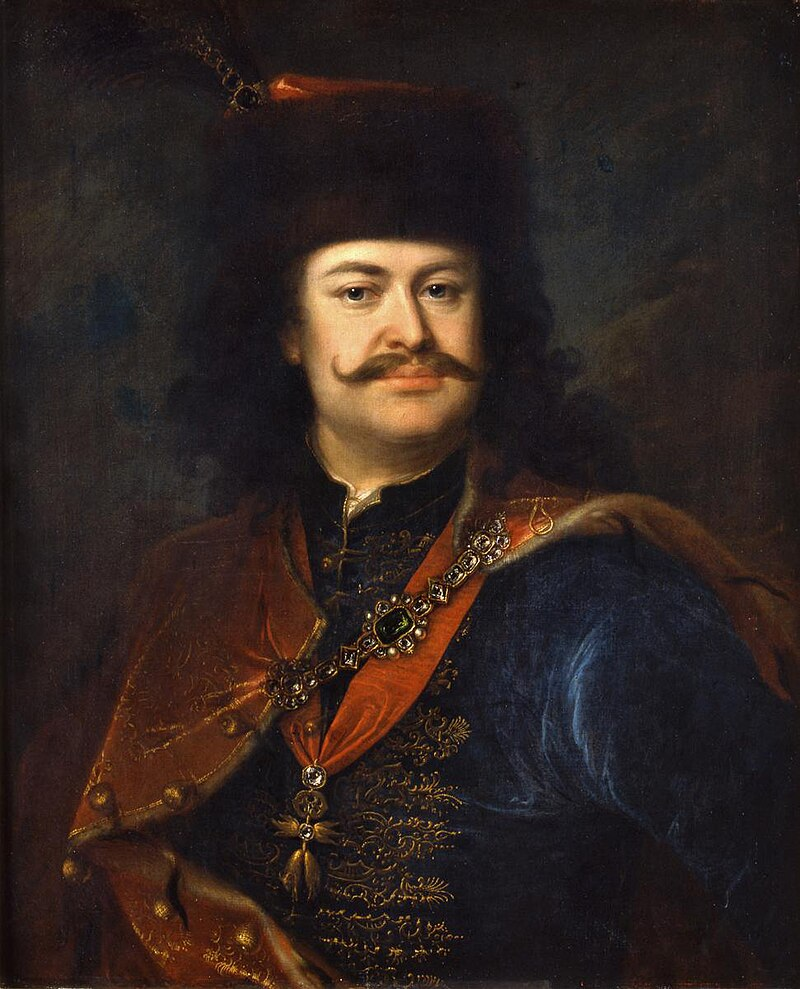 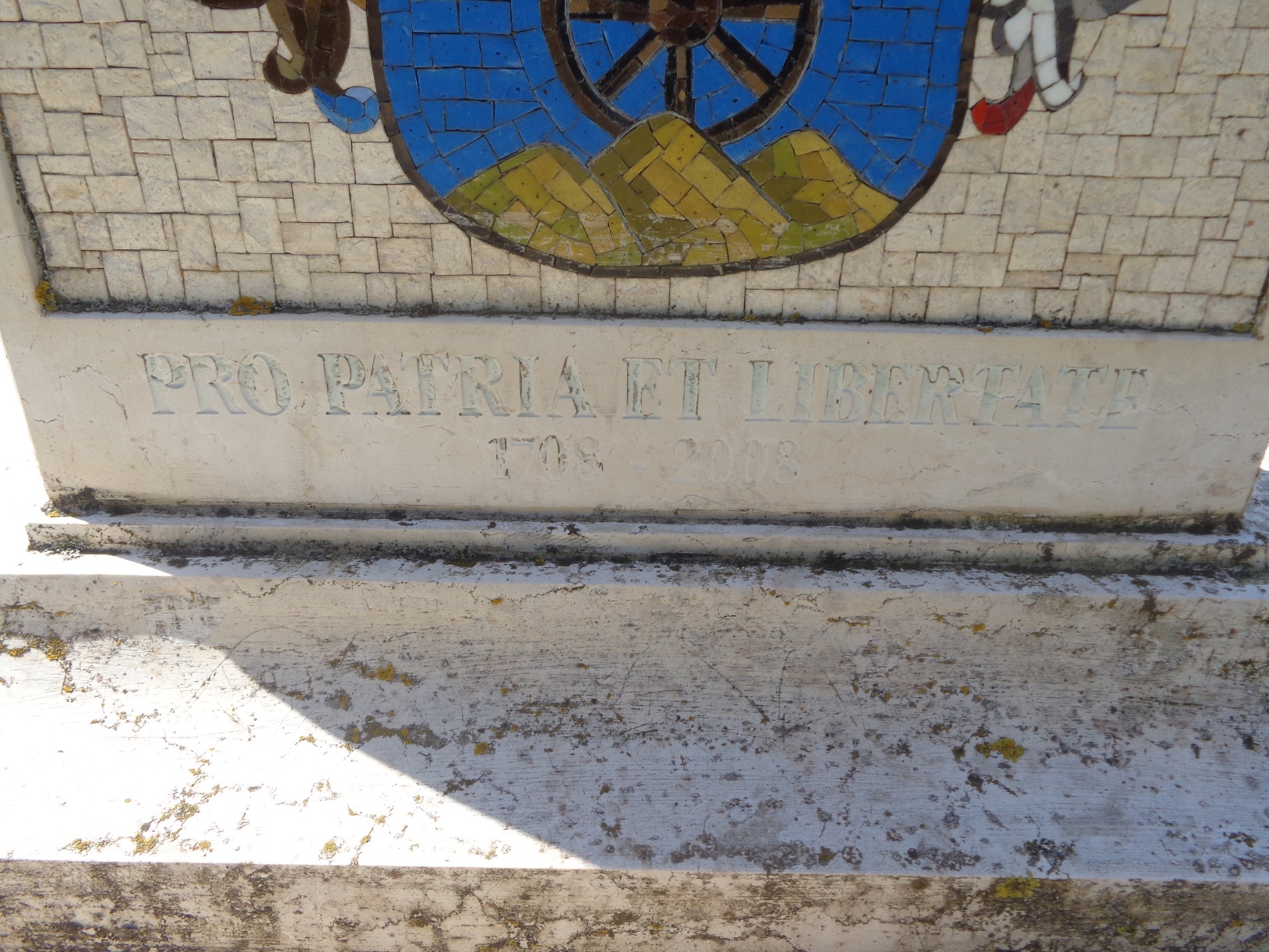 https://youtu.be/dzetwpMSIhU?si=N-QDWueK5nFchzcy
A sárospataki országgyűlés határozata: 
„… mindazok a jobbágyok, akik a hadseregben a jelen háború végéig állandóan és hűségesen szolgálnak, s kiskorú gyermekeikkel távozni akarnak a földesúri telekről, a földesúri hatalom alól felszabadíttatnak, örök és föltétlen szabadságot nyernek, s lakóhelyeik a hajdúvárosok módjára külön kiváltságokban fognak részesülni.”
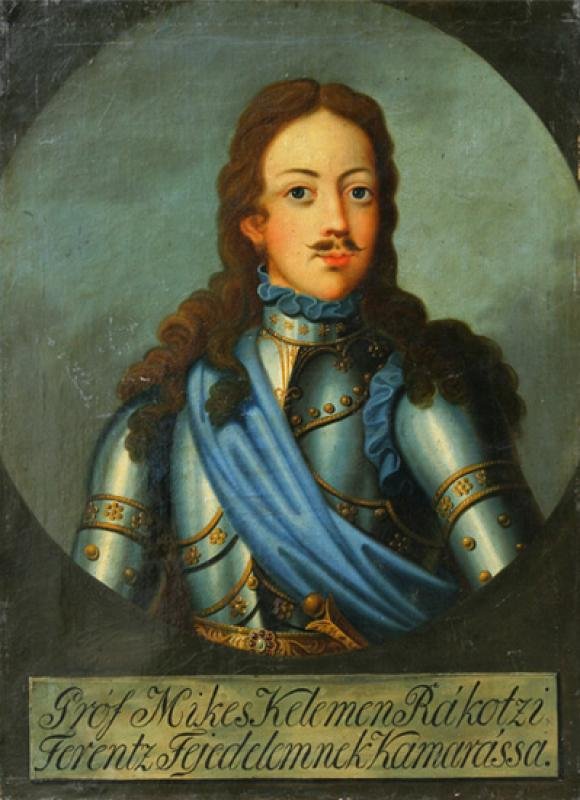 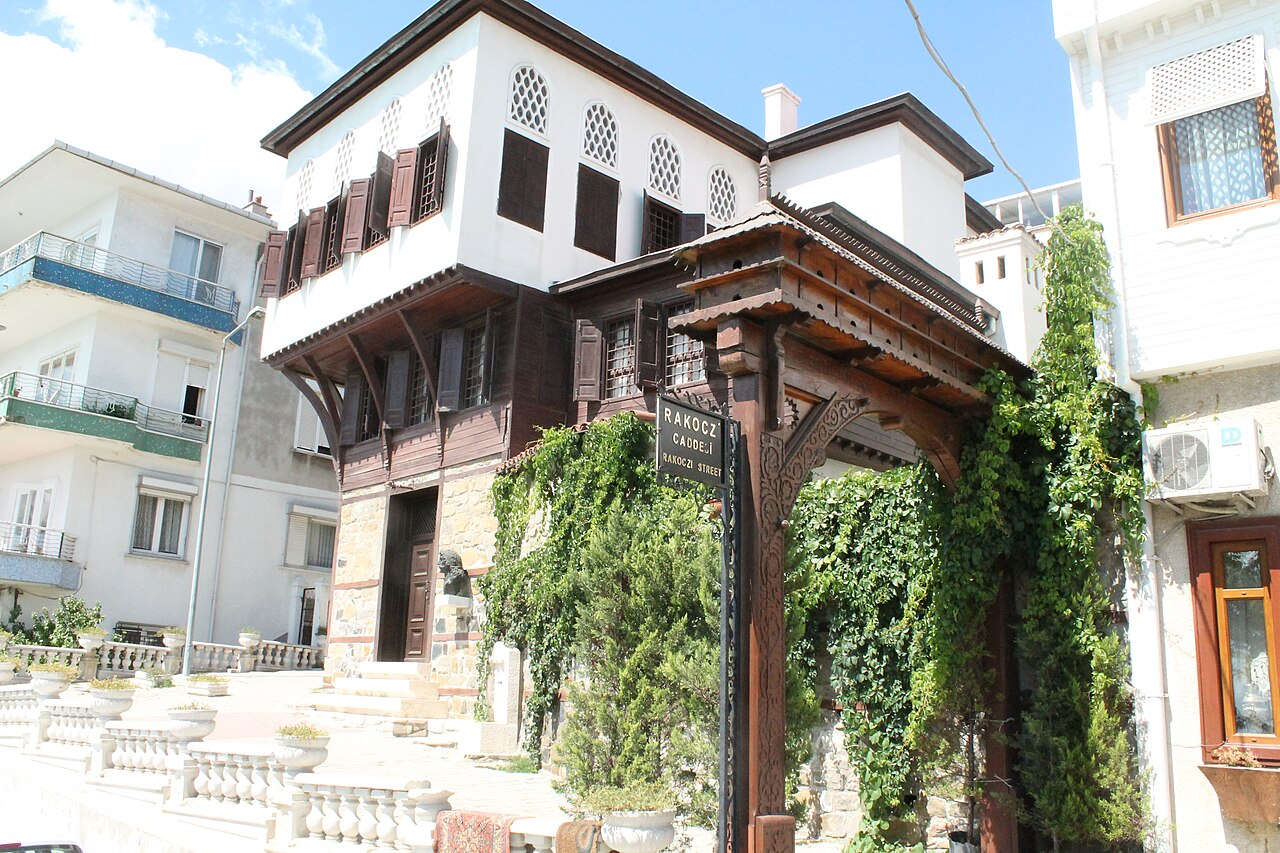 Mikes Kelemen
Rodostó
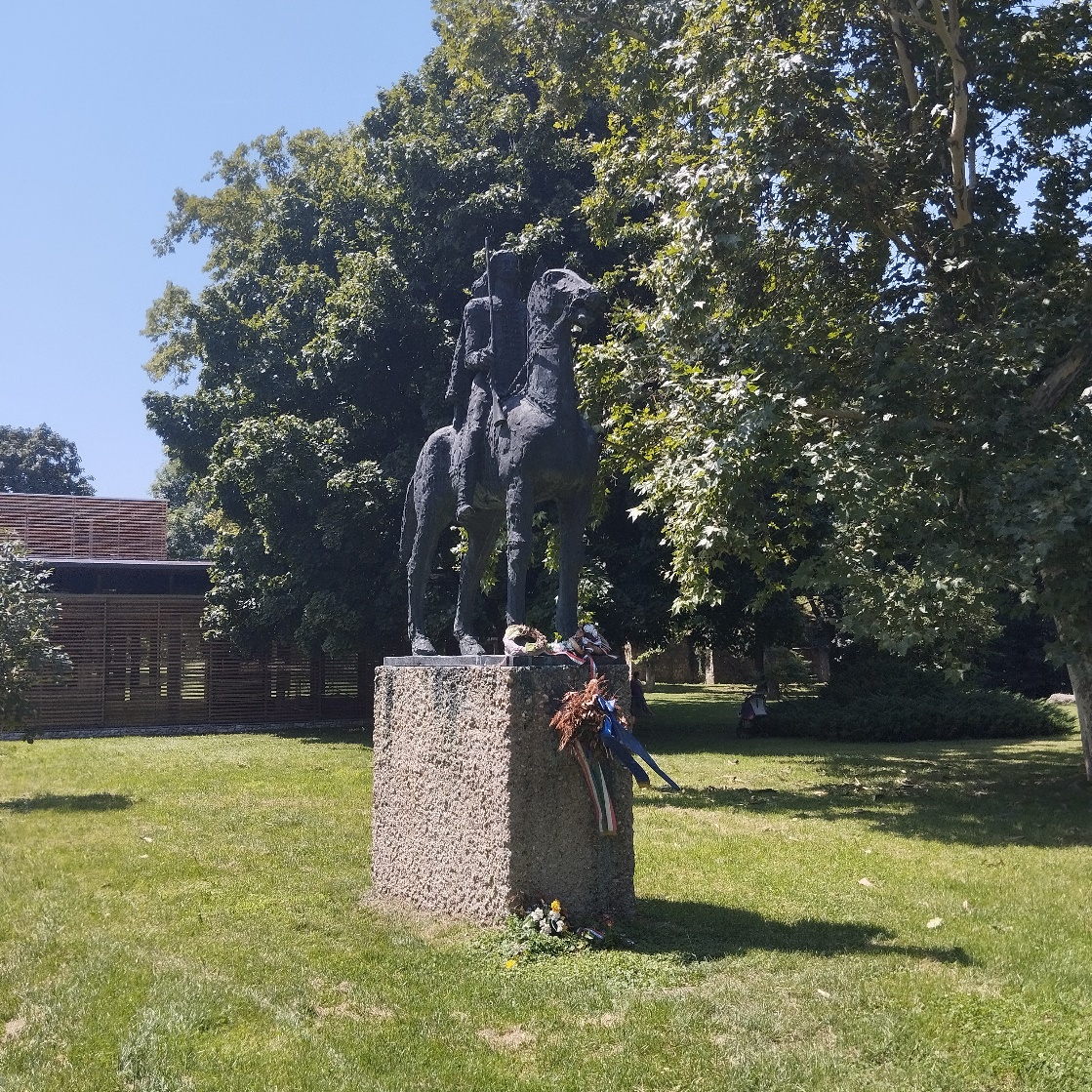 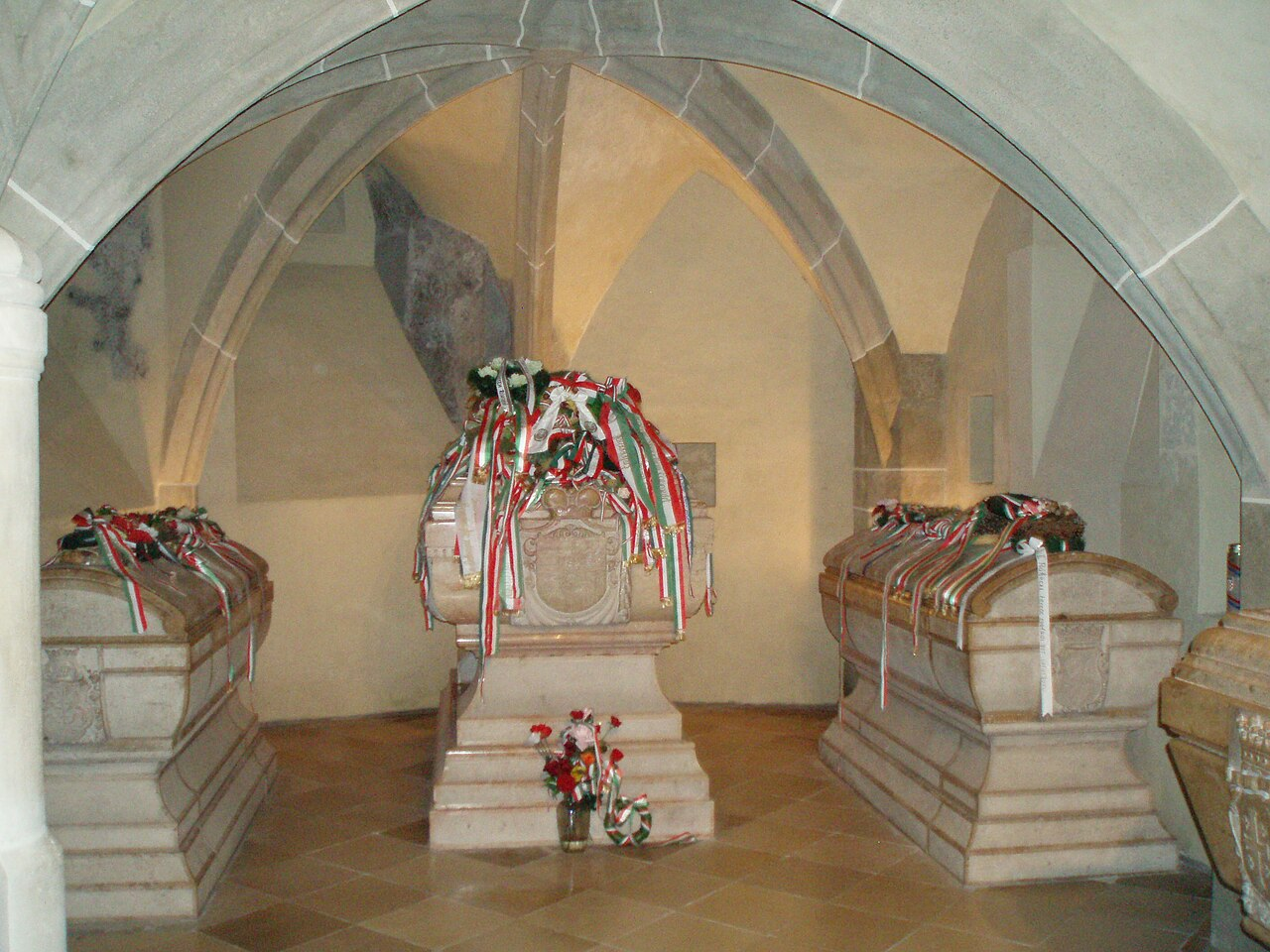 II. Rákóczi Ferenc lovasszobra a sárospataki várban
A kassai dóm kriptája
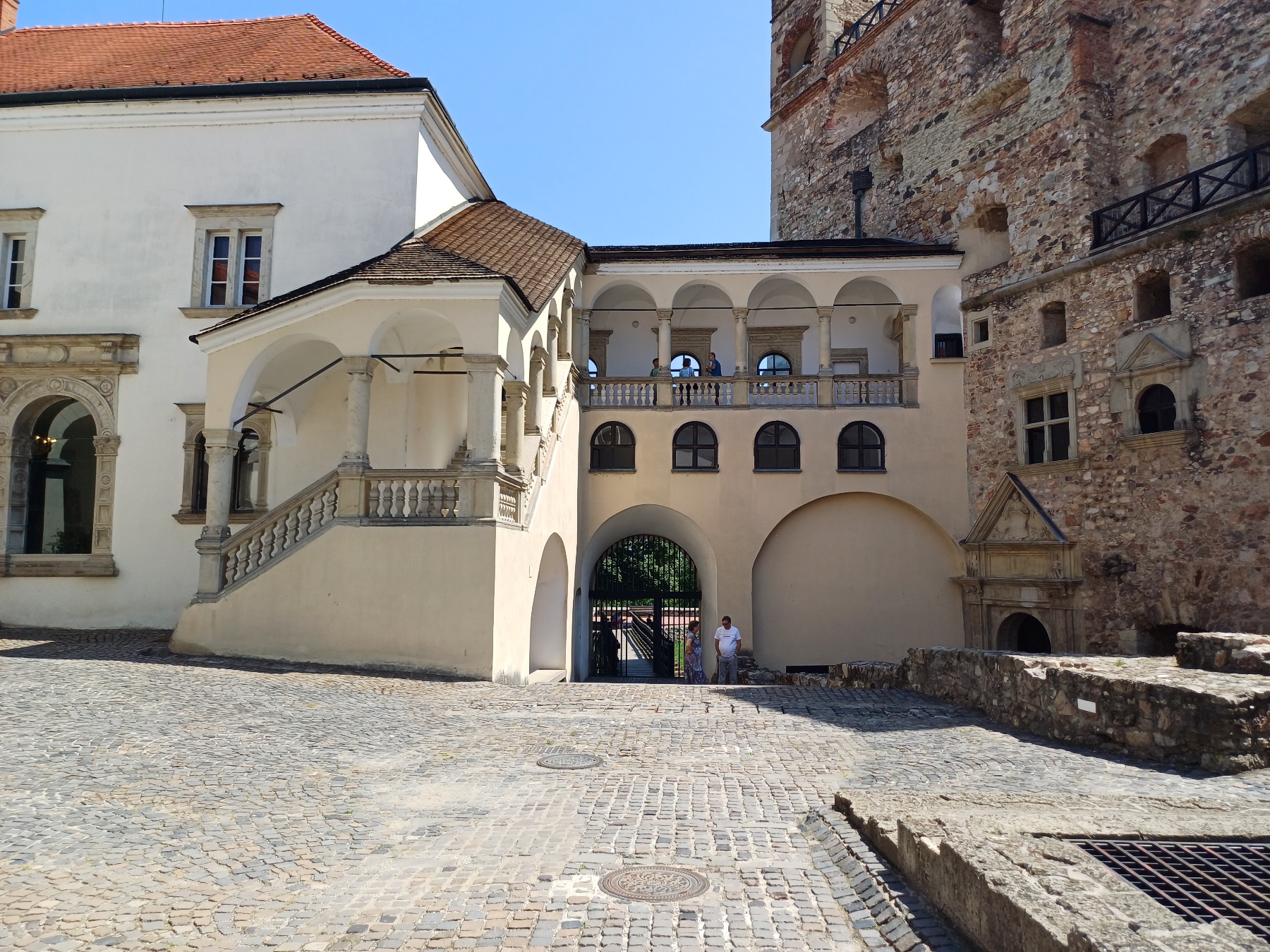 Lorántffy-loggia
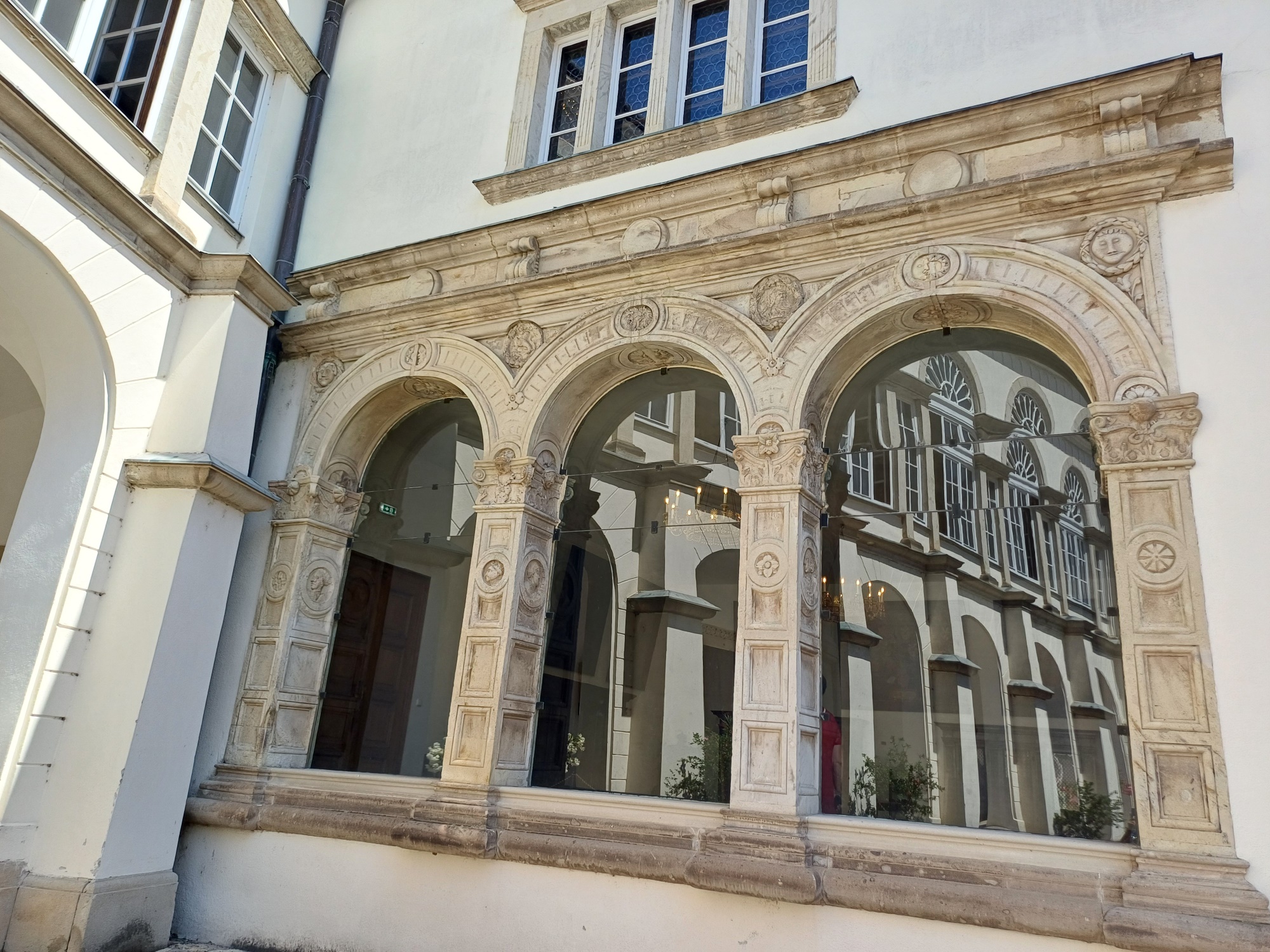 Reneszánsz ablak
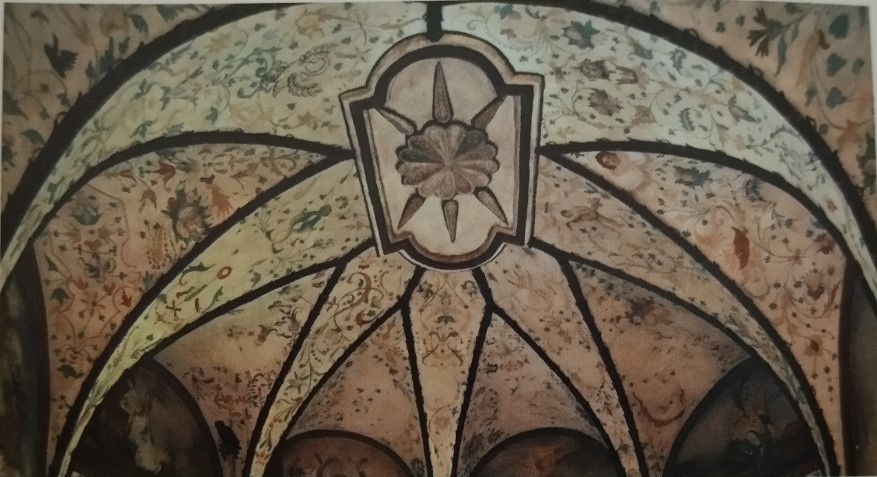 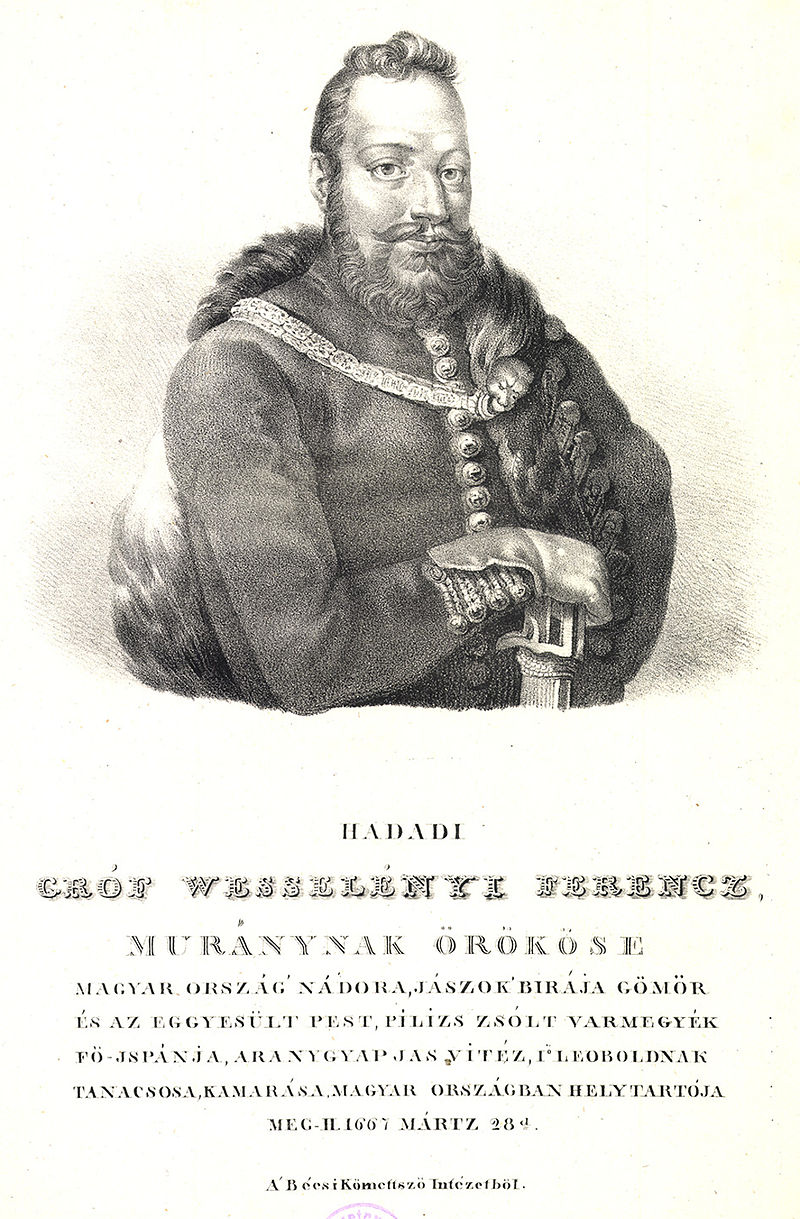 Sub Rosa boltozata
Wesselényi Ferenc
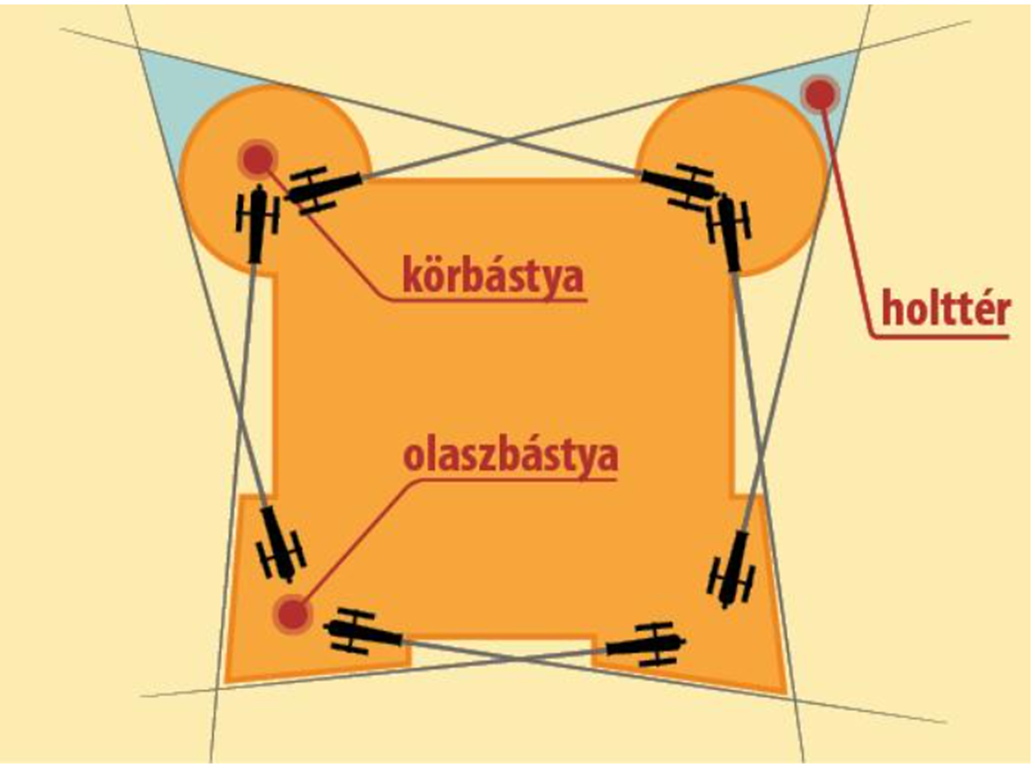 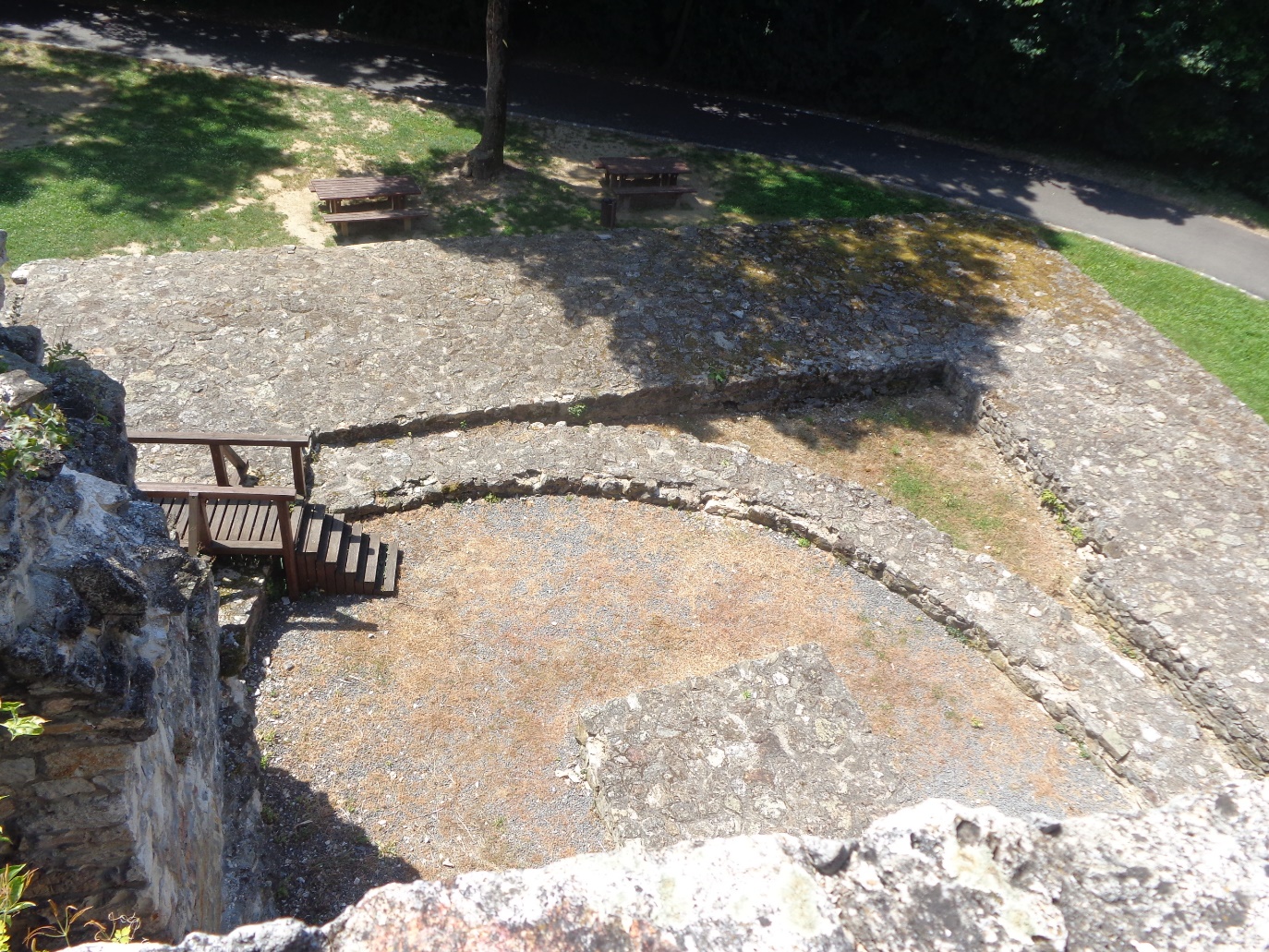 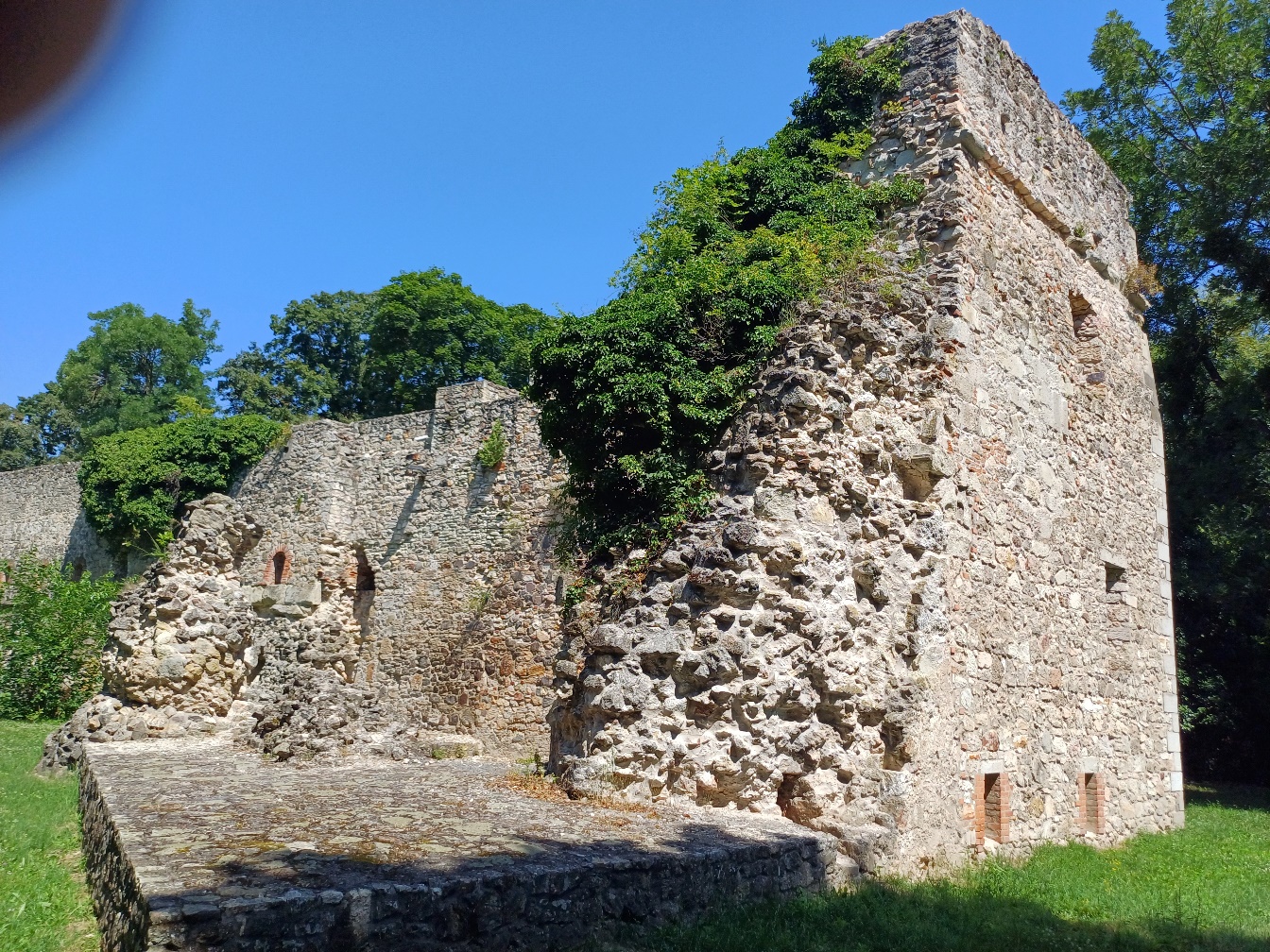 Sárospataki vár bástya-, falmaradványai
Feladatok A SÁROSPATAKI várban
Nyomkeresés
Képes krónika (kisfilm):	
			− Veres-bástya és történelmi játszótér
			− ágyúdomb és obeliszk
			− I. Rákóczi György ágyúöntő műhelye
			− Lórántffy-loggia
			−Sub Rosa
3. Tudáspróba
4. Drámajáték:	− I. Rákóczi György és Lórántffy Zsuzsanna esküvője
	− vers Dobó Krisztinának
	− a Wesselényi-szervezkedés egyik titkos tárgyalása
	− sárospataki országgyűlés
	− nekrológ írása
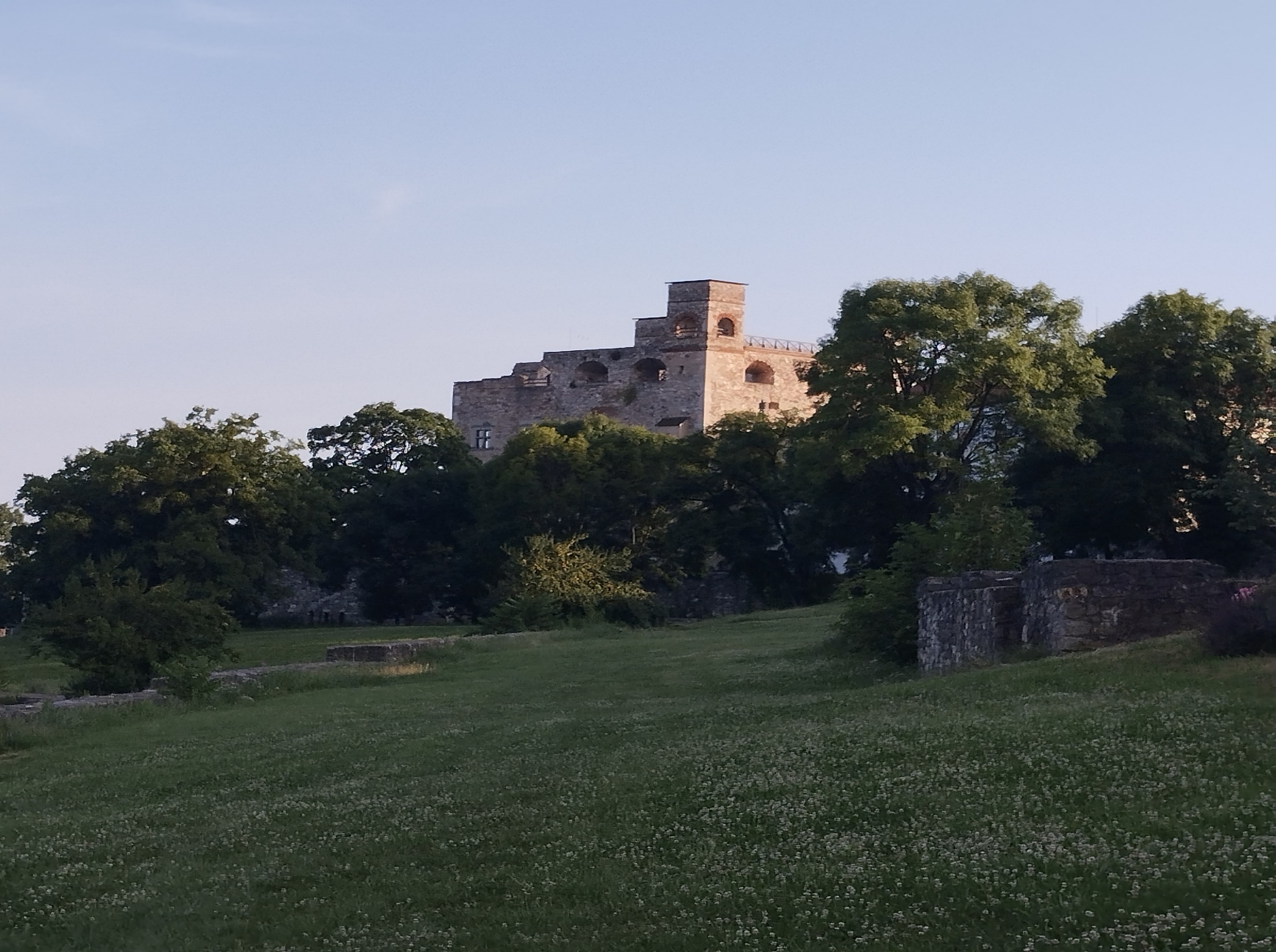 Találkozunk Sárospatakon!
„Sáros-Patakot jószágával együtt … hagyom az egész nemes Magyarországnak…” (Lórántffy Zsuzsanna)